Hello
Unit
1
Lesson 2
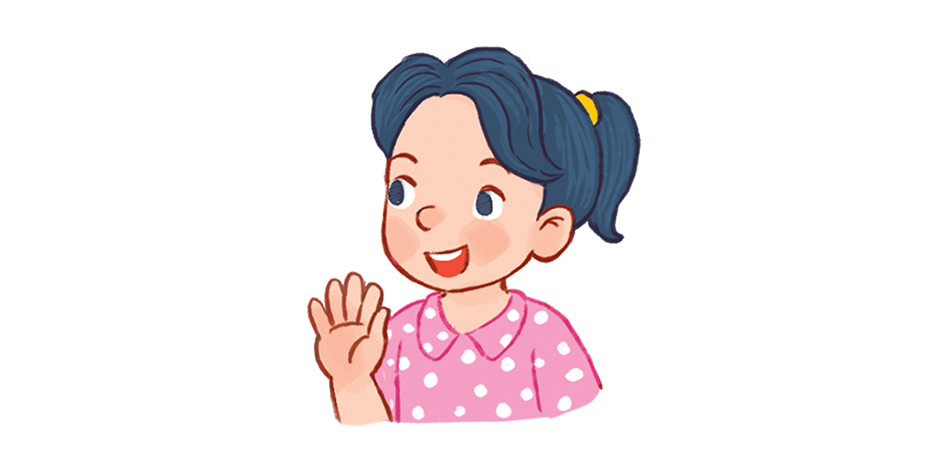 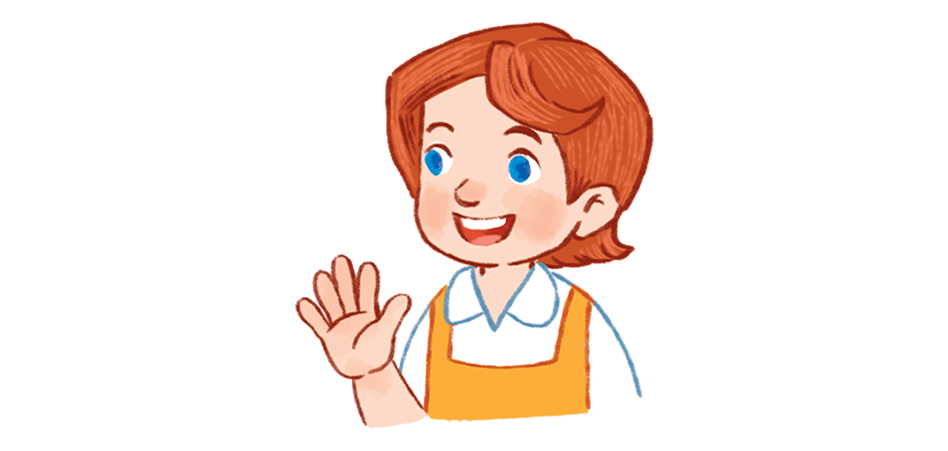 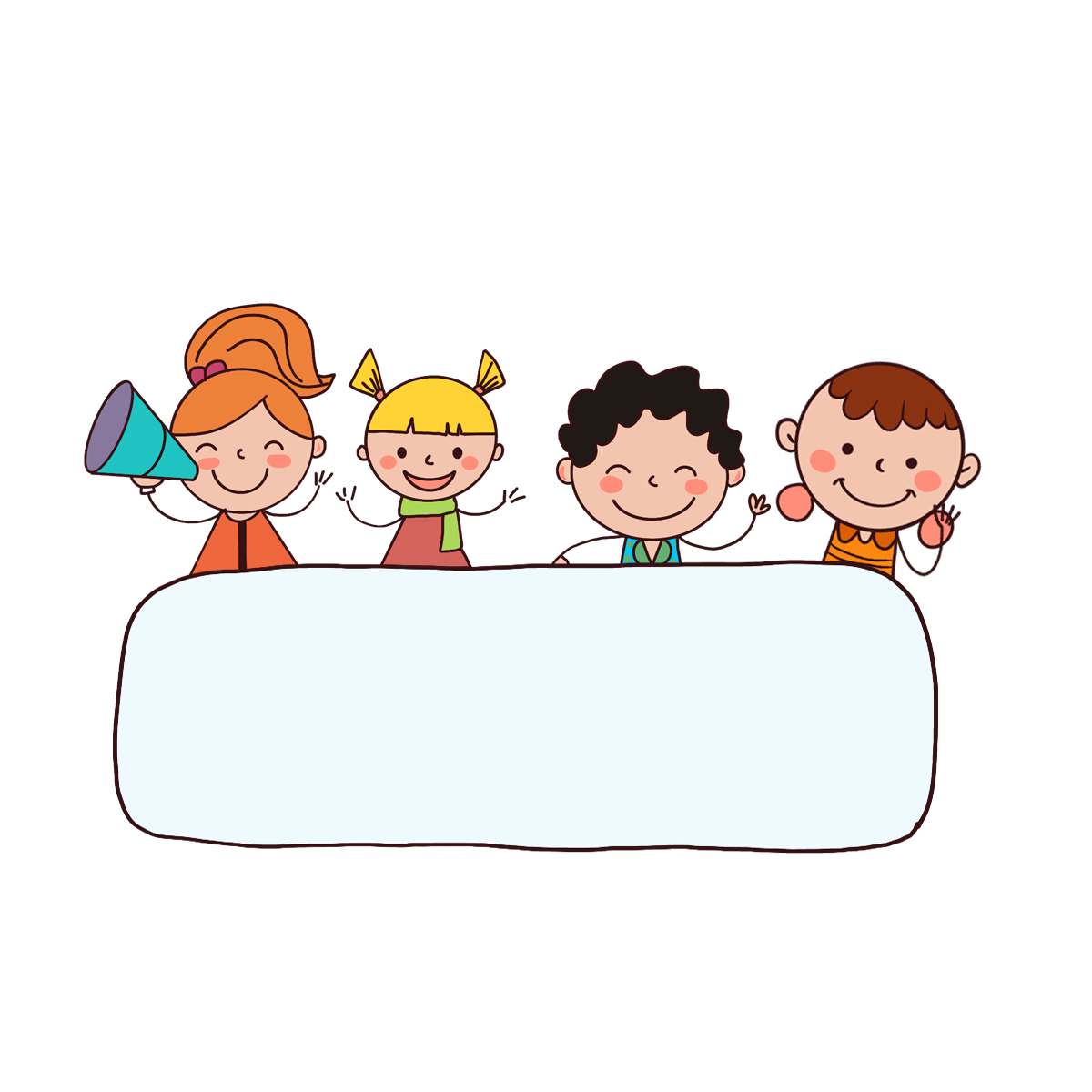 Warm-up
Let’s sing.
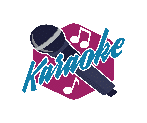 Hello
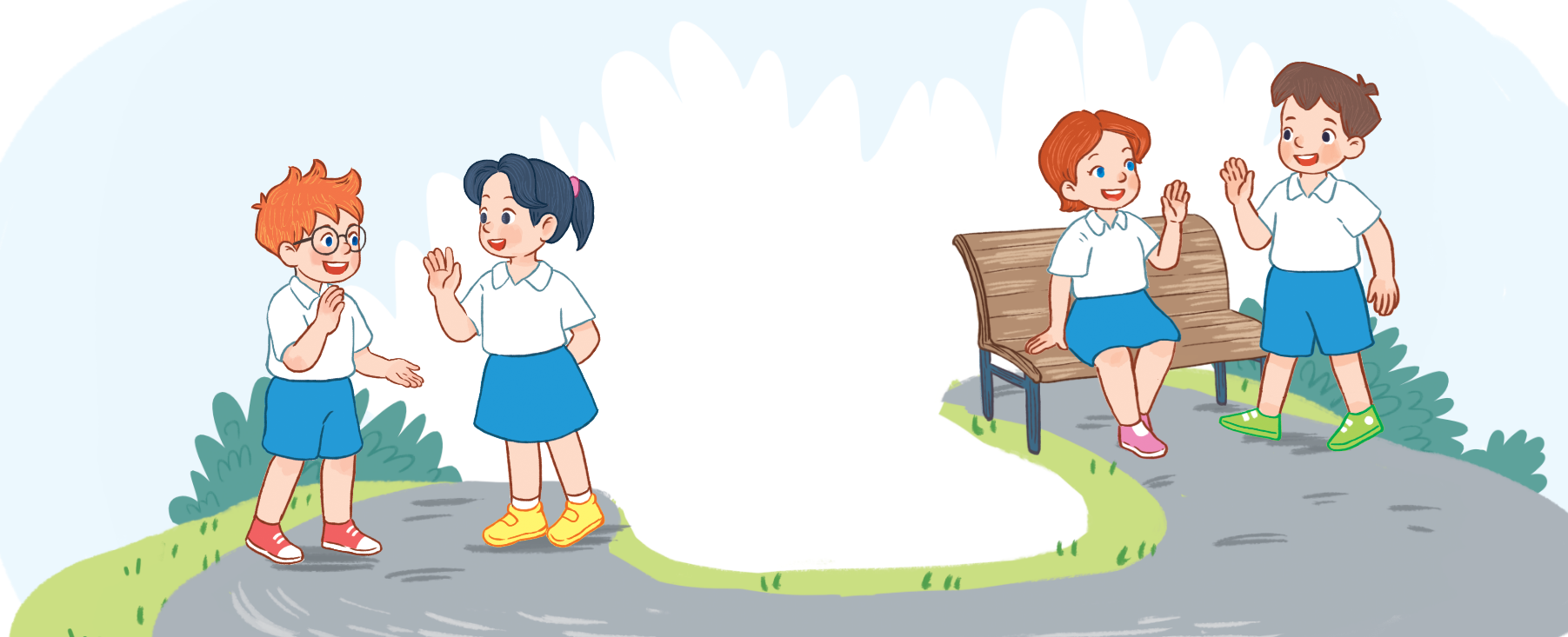 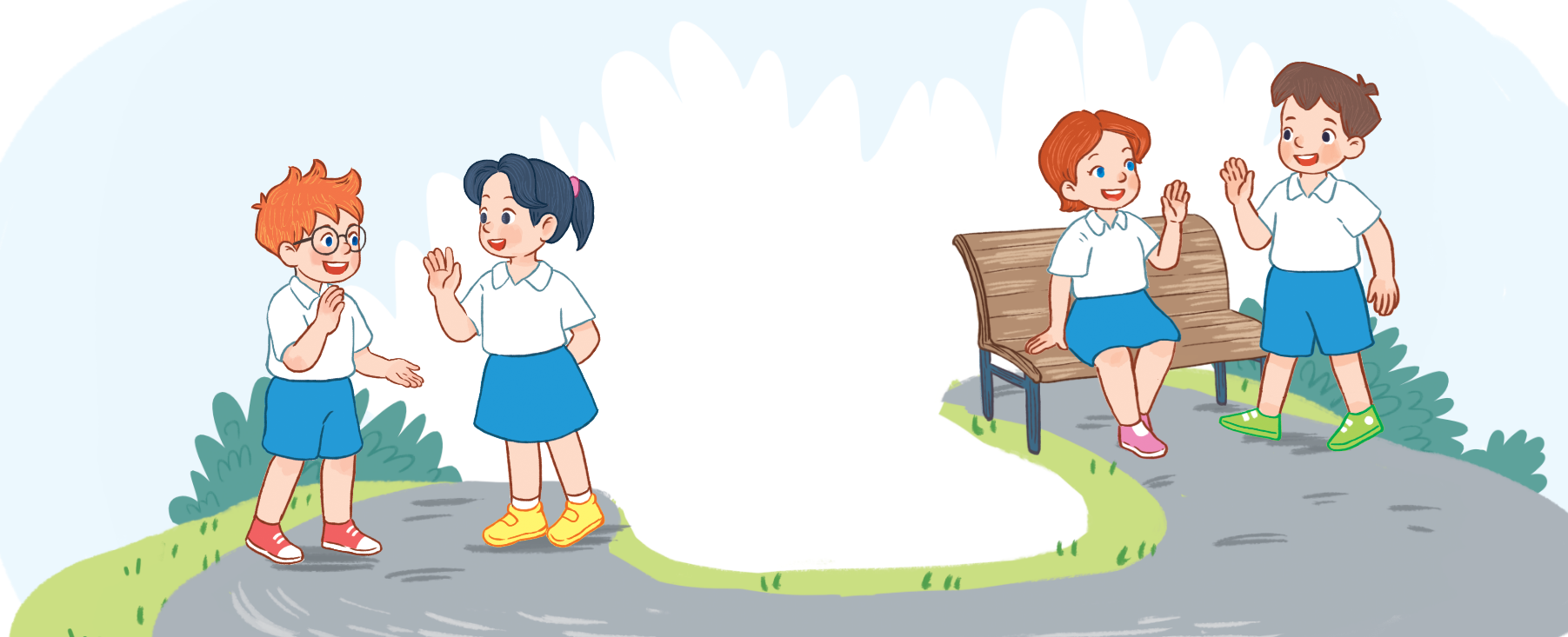 Hello.
Hello.
I’m Ben.
Hi, Ben.
Hi, Ben.
I’m Mai.
Hello.
Hello.
I’m Minh.
Hi, Minh.
Hi, Minh.
I’m Lucy.
[Speaker Notes: Facebook : Bùi Liễu  
Mobile phone: 0968142780]
Contents
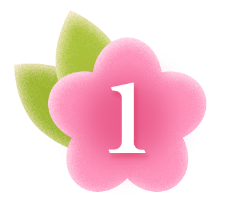 Look, listen and repeat.
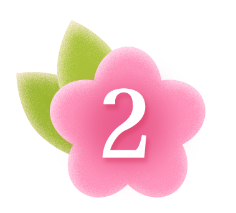 Listen, point and say.
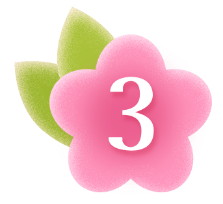 Let’s talk.
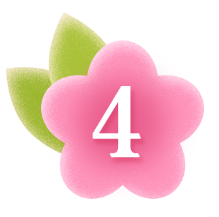 Listen and number.
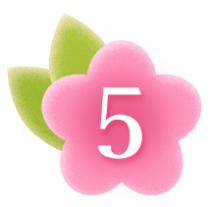 Read and match.
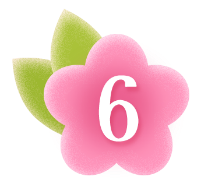 Let’s play.
[Speaker Notes: Facebook : Bùi Liễu  
Mobile phone: 0968142780]
1. Look, listen and repeat.
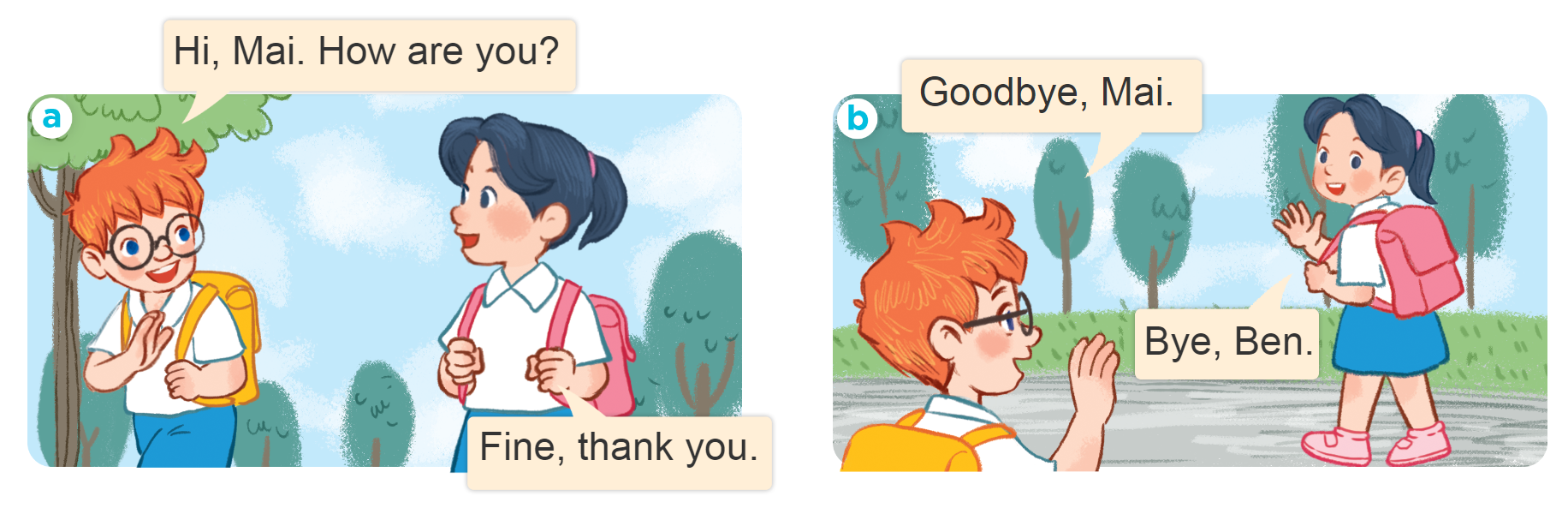 1. Look, listen and repeat.
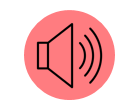 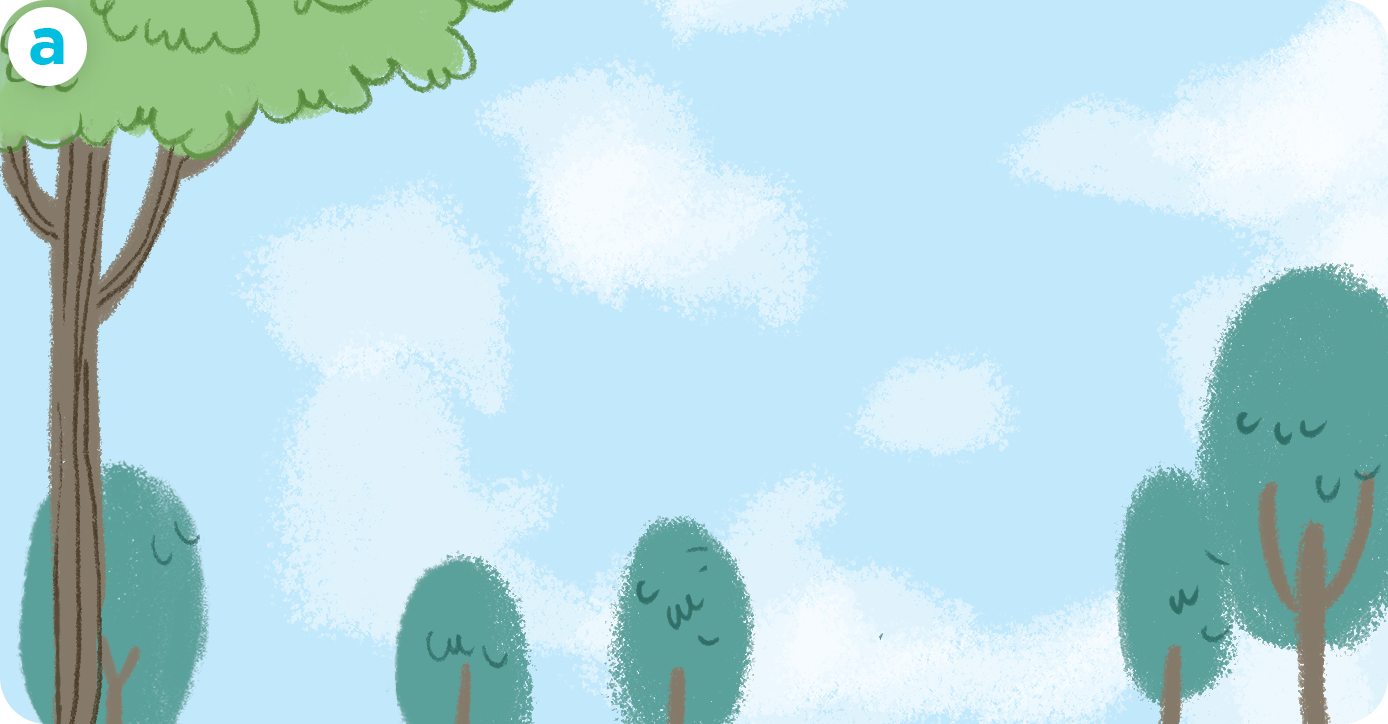 Fine, thank you.
Hi, Mai. How are you?
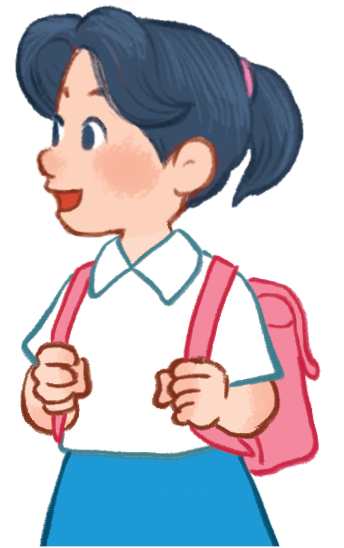 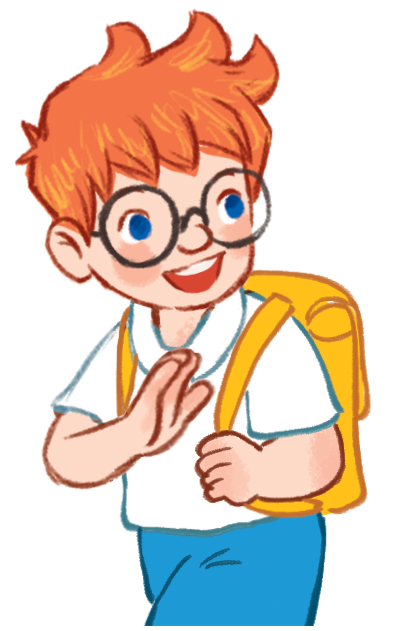 [Speaker Notes: Facebook : Bùi Liễu  
Mobile phone: 0968142780]
1. Look, listen and repeat.
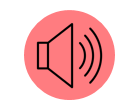 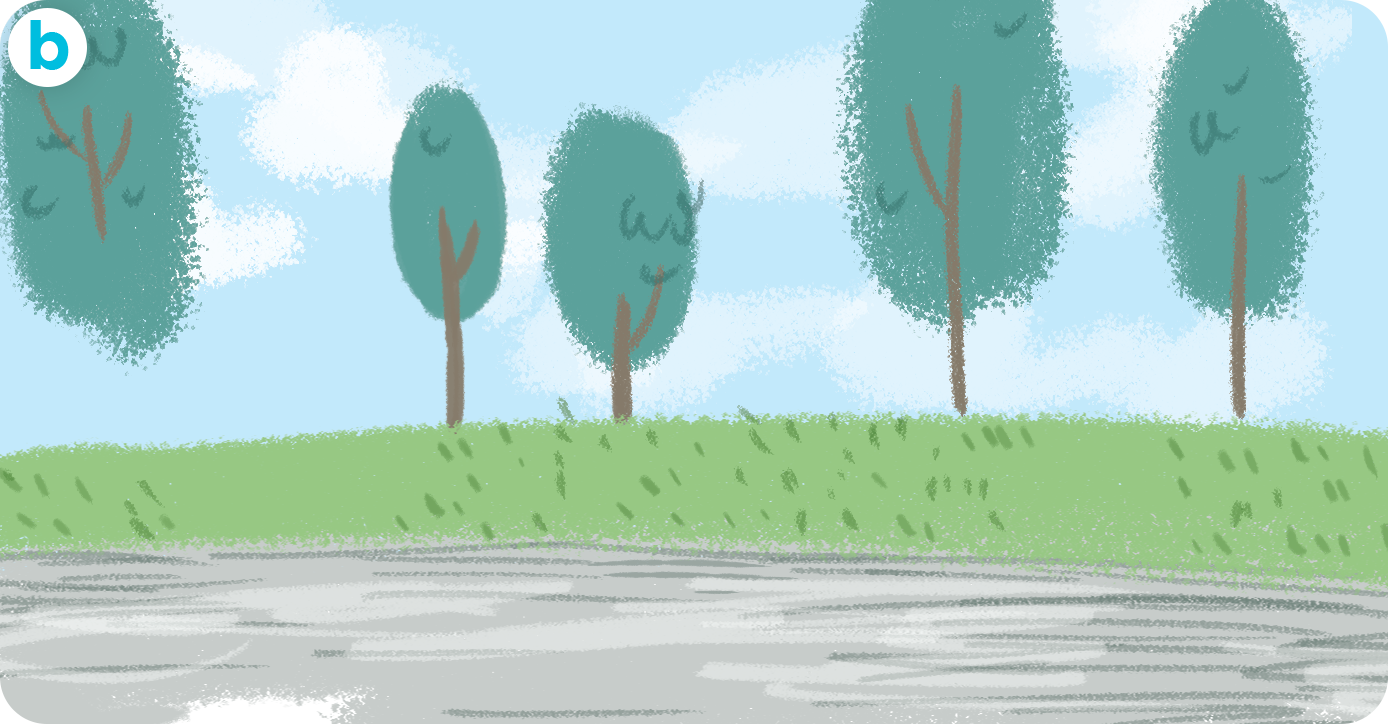 Bye, Ben.
Goodbye, Mai.
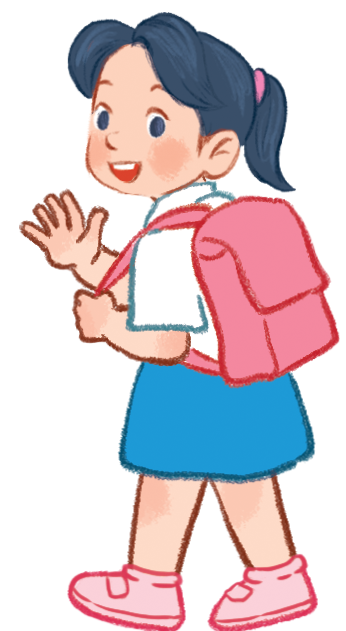 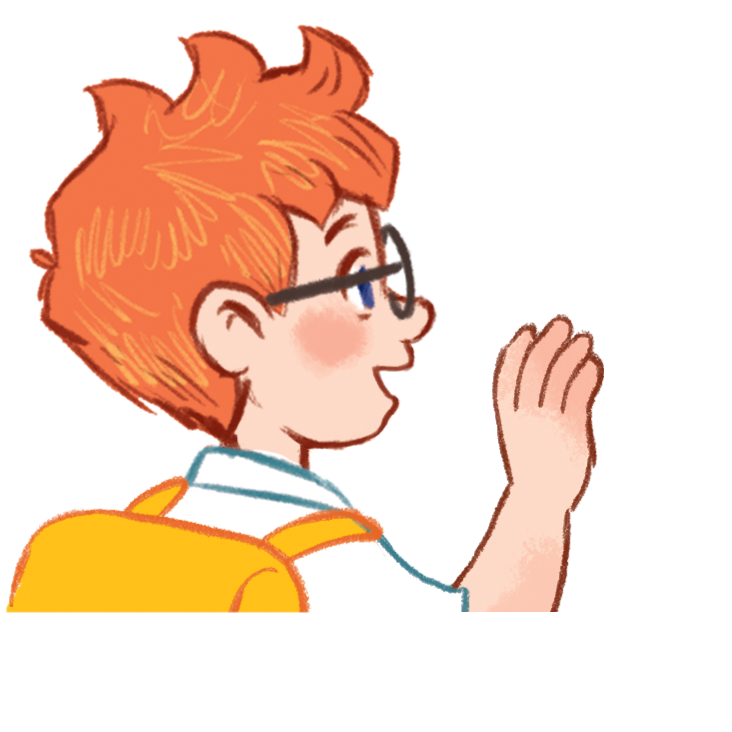 Vocabulary
Vocabulary
you
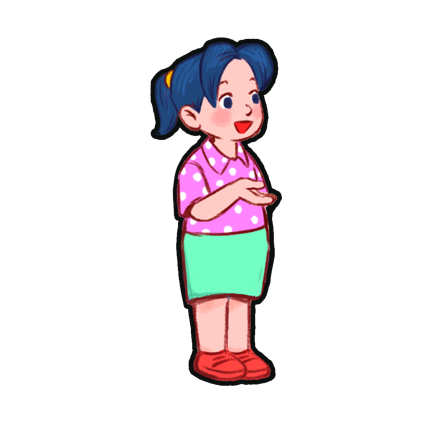 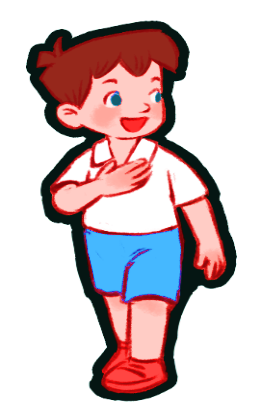 you
/juː/
bạn
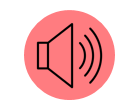 Vocabulary
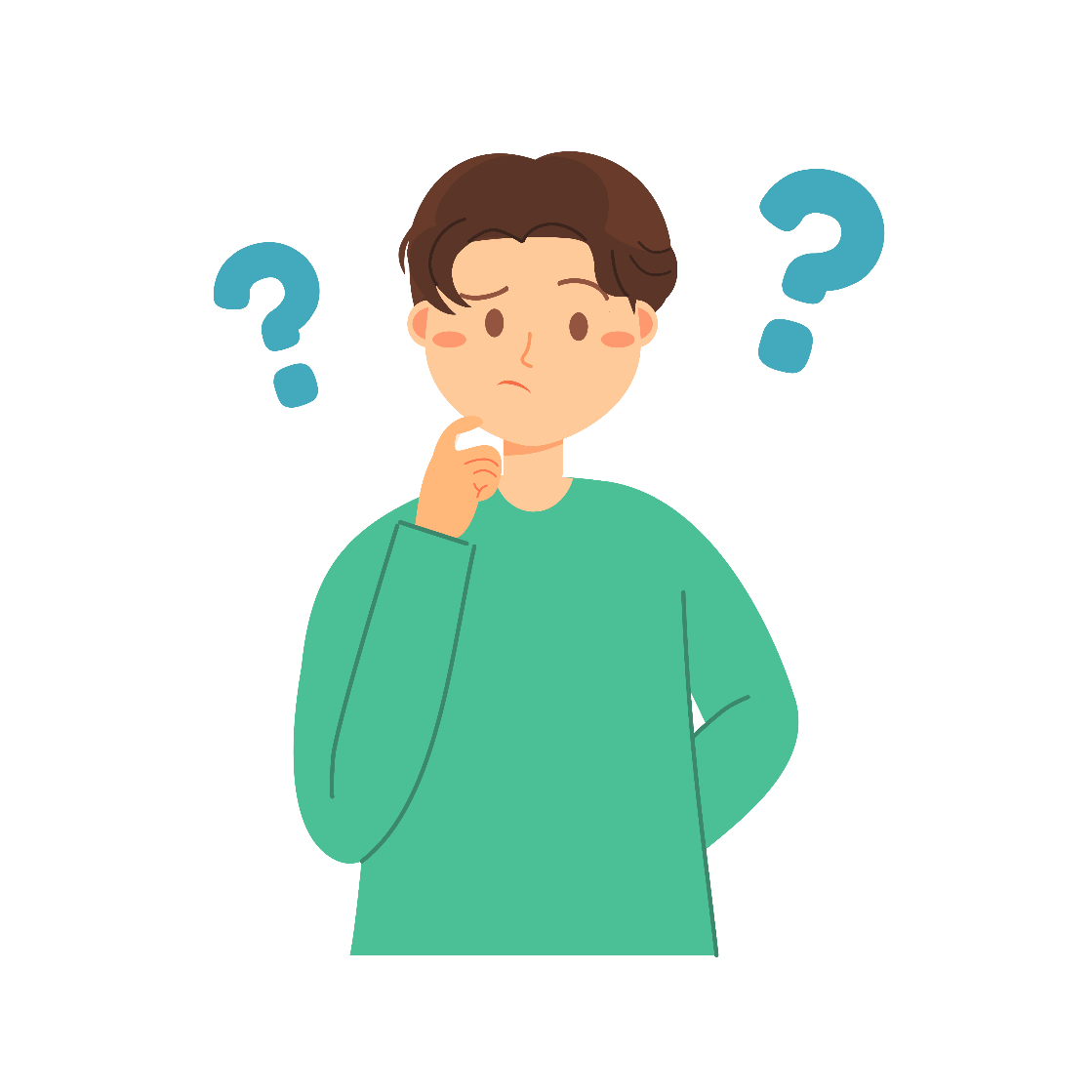 How
/ haʊ /
như thế nào
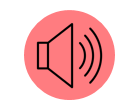 Vocabulary
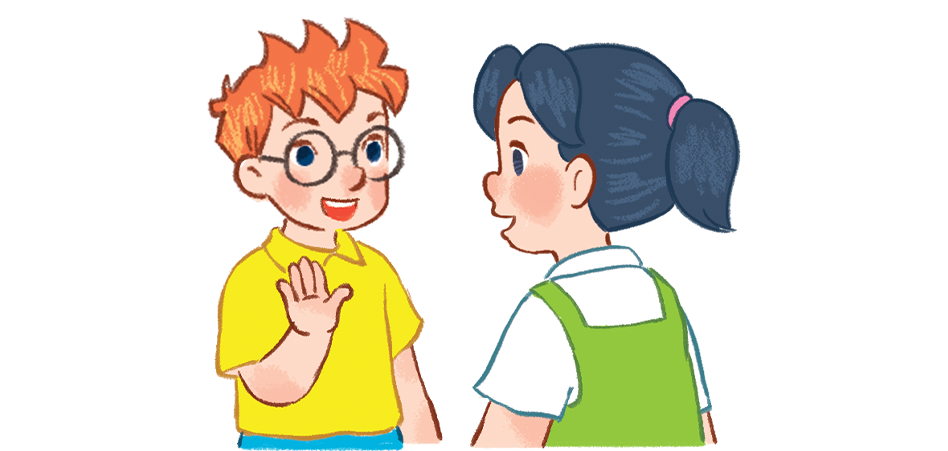 How are you?
/haʊ ɑː juː/
Bạn có khỏe không?
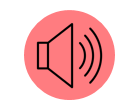 Vocabulary
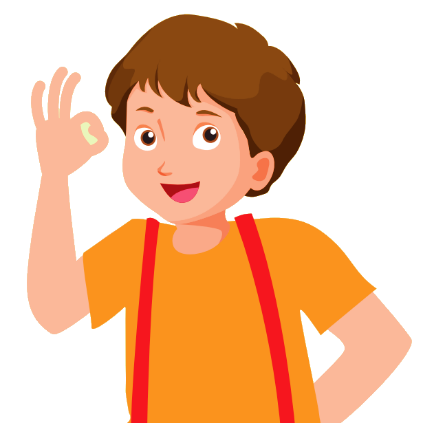 fine
/faɪn/
khỏe, tốt
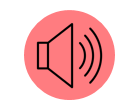 Vocabulary
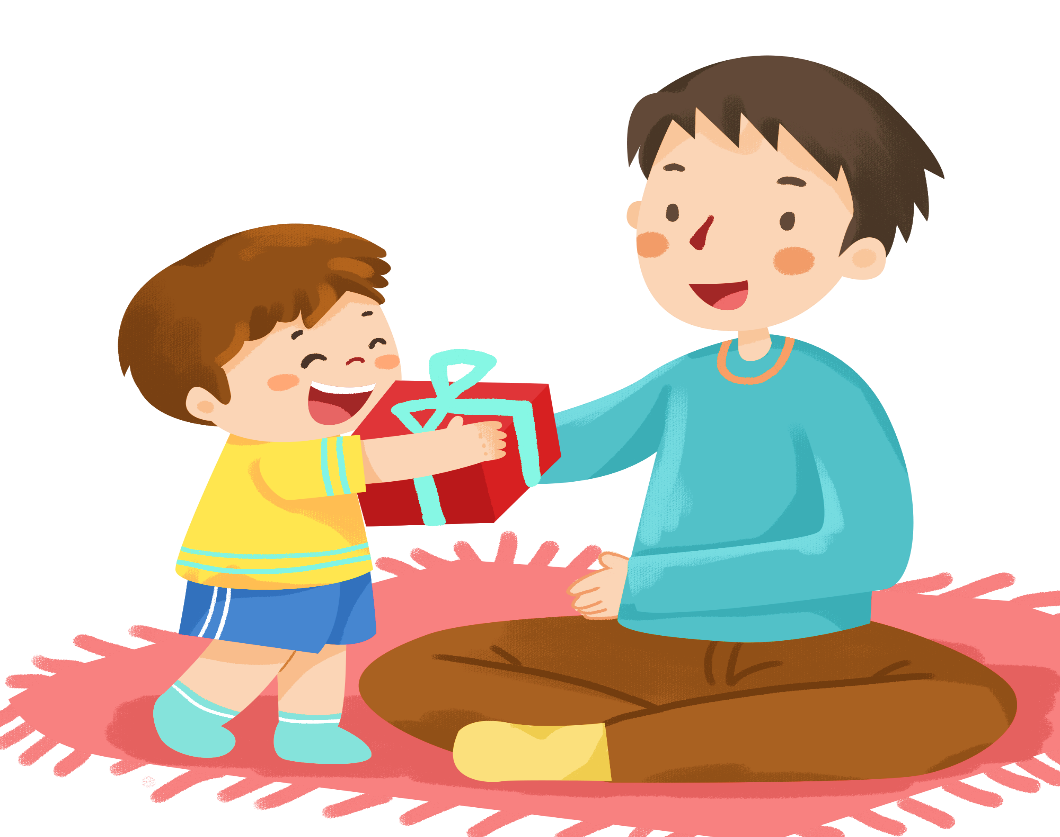 Thank you
=  Thanks
/θæŋks/
/θæŋk juː/
Cảm ơn
Cảm ơn bạn
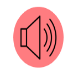 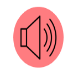 Vocabulary
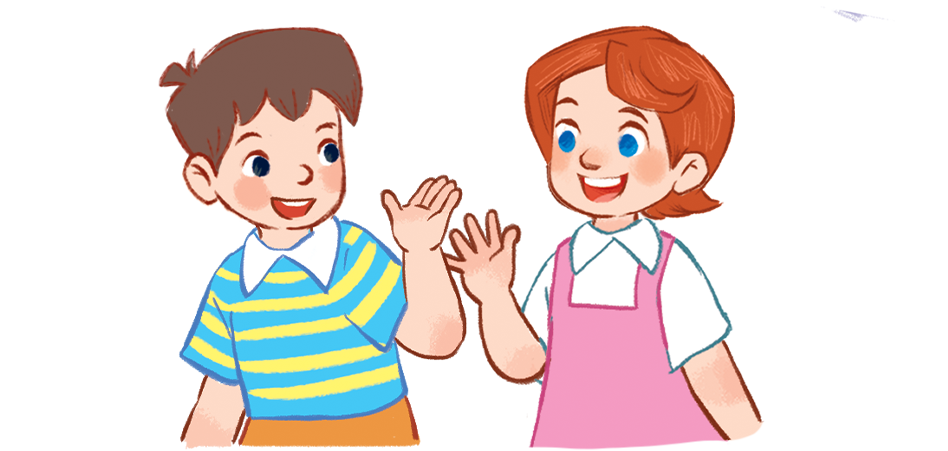 Goodbye
=  Bye
/ˌɡʊdˈbaɪ/
/baɪ/
Tạm biệt
Tạm biệt
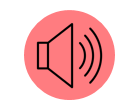 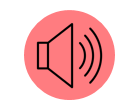 Review
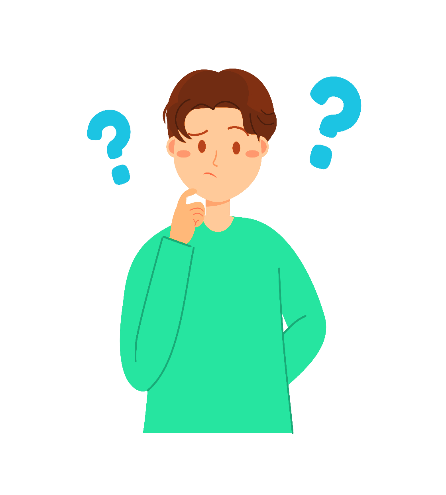 you
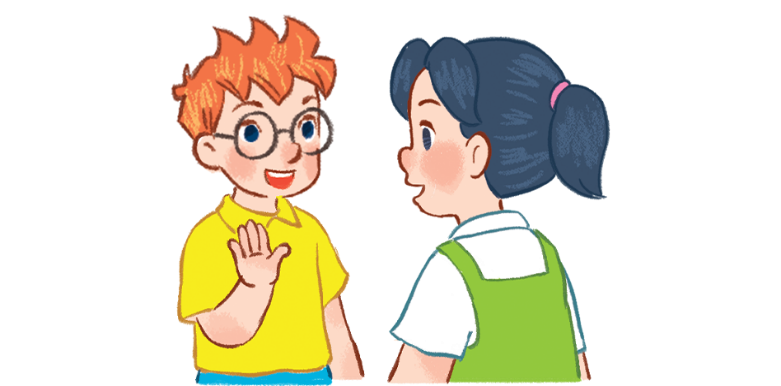 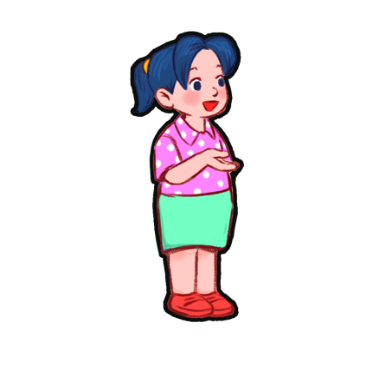 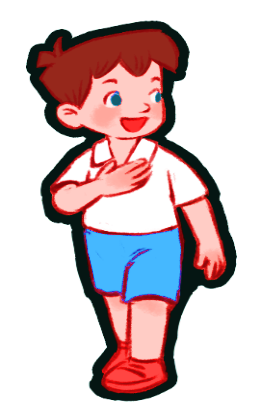 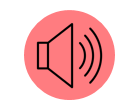 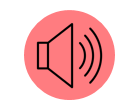 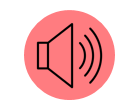 How are you
you
how
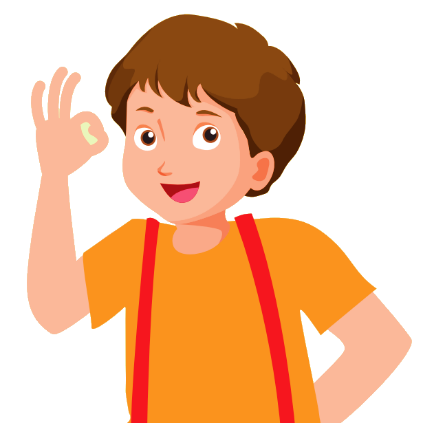 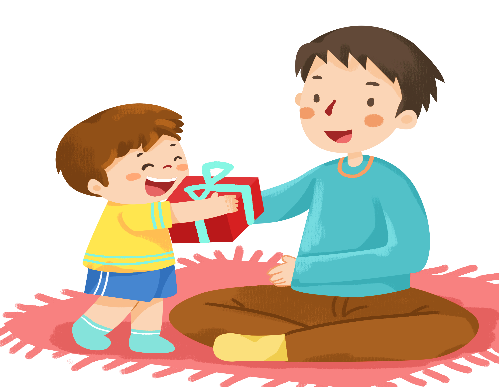 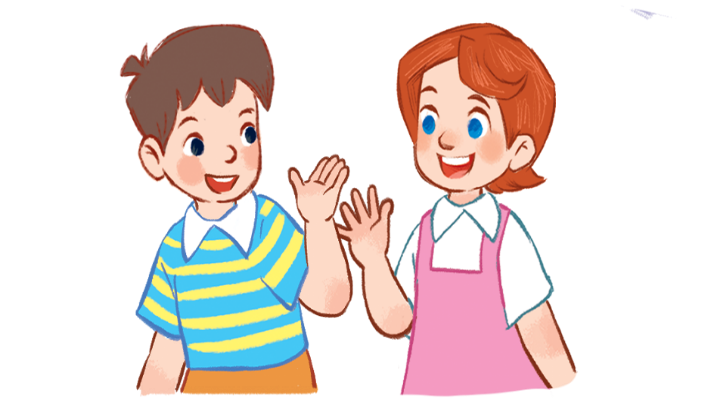 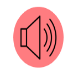 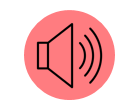 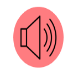 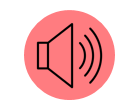 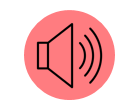 fine
Goodbye = bye
Thank you= thanks
Vocabulary
- you
bạn
như thế nào
- how
- How are you?
Bạn có khỏe không?
- fine
khỏe, tốt
- Thank you
Cảm ơn bạn.
- Thanks
Cảm ơn.
Tạm biệt.
- Goodbye
- Bye
Tạm biệt.
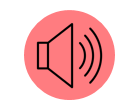 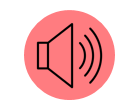 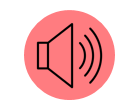 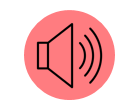 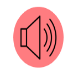 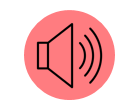 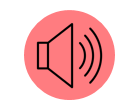 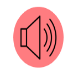 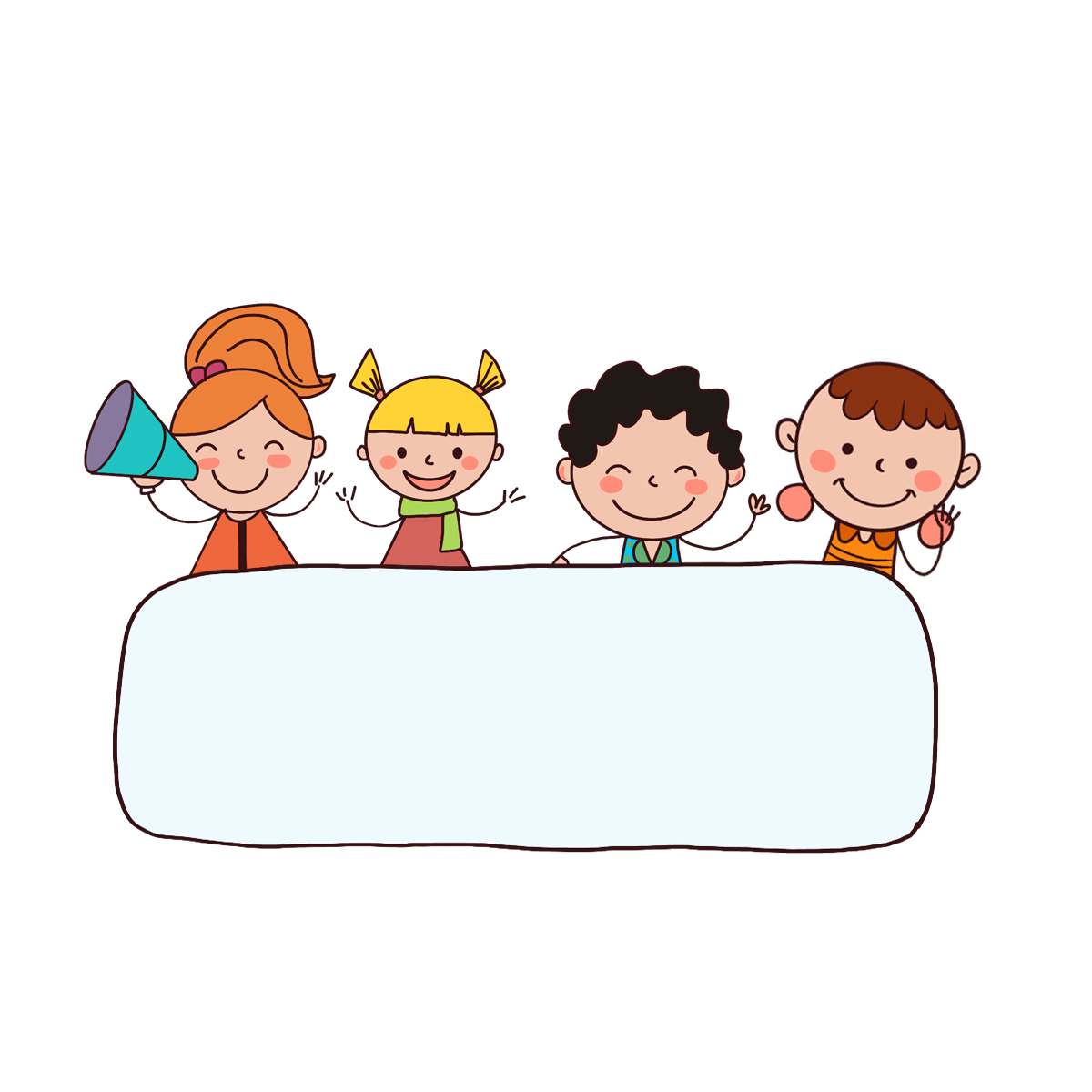 Let’s play!
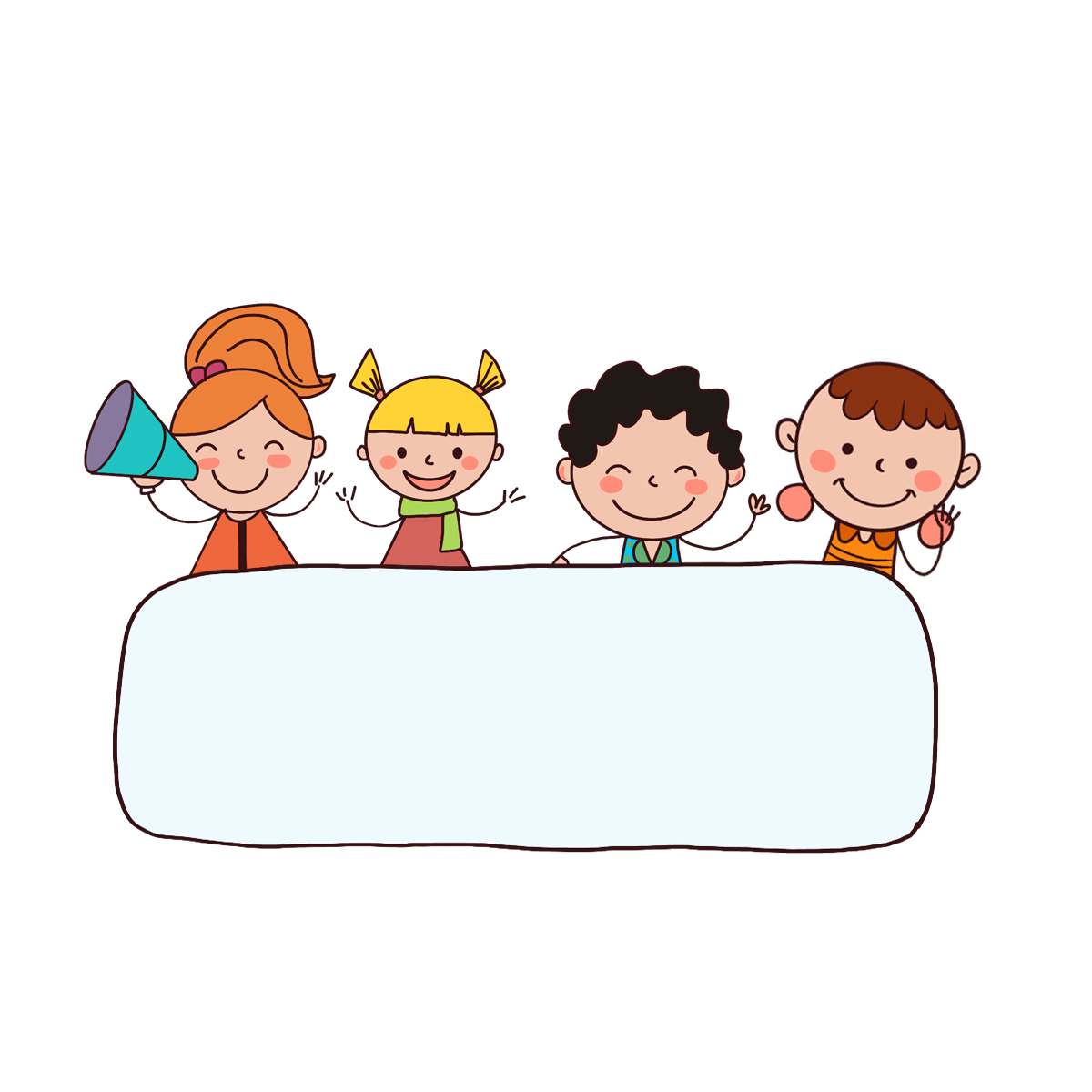 Can you guess?
[Speaker Notes: Facebook : Bùi Liễu  
Mobile phone: 0968142780]
1
3
2
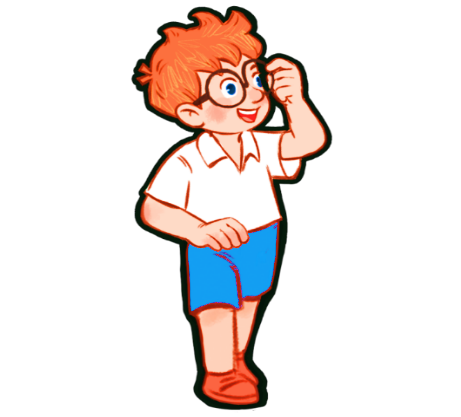 Facebook : Bùi Liễu  
0968142780
4
5
6
9
7
8
next
neb
Ben
1
3
2
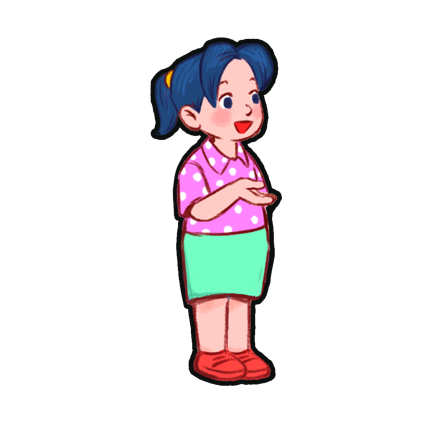 4
5
6
7
8
9
next
Mai
ima
1
3
2
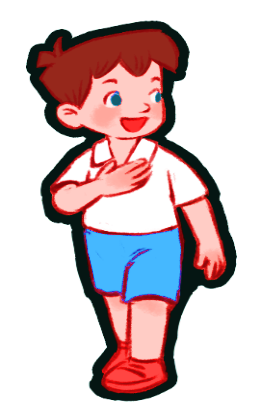 Facebook : Bùi Liễu  
0968142780
4
5
6
7
8
9
next
inhm
Minh
1
3
2
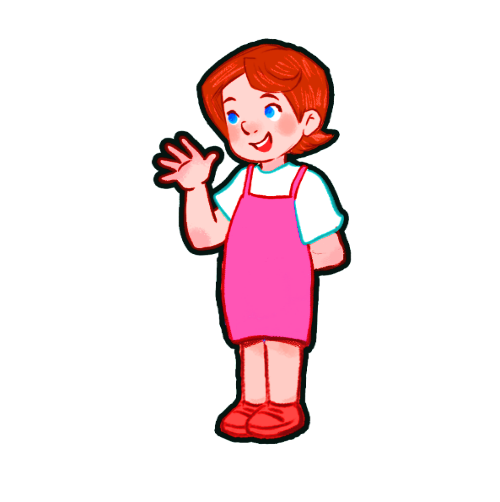 4
5
6
7
8
9
next
cylu
Lucy
1
3
2
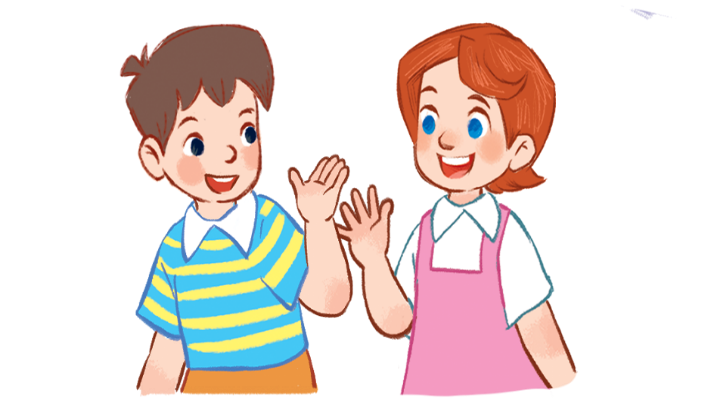 4
5
6
7
8
9
next
beydgoo
goodbye
1
3
2
you
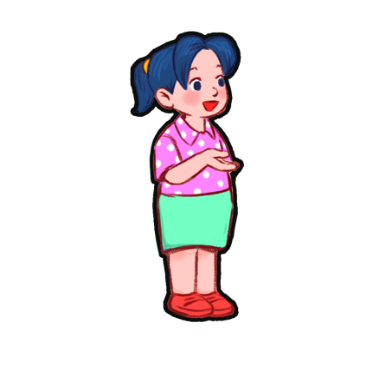 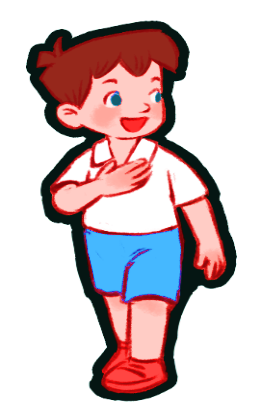 4
5
6
Facebook : Bùi Liễu  
0968142780
7
8
9
next
you
uyo
1
3
2
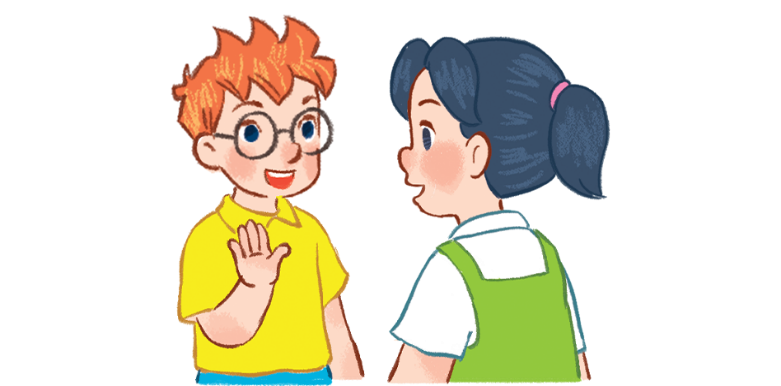 4
5
6
7
8
9
next
hwo aer ouy
How are you?
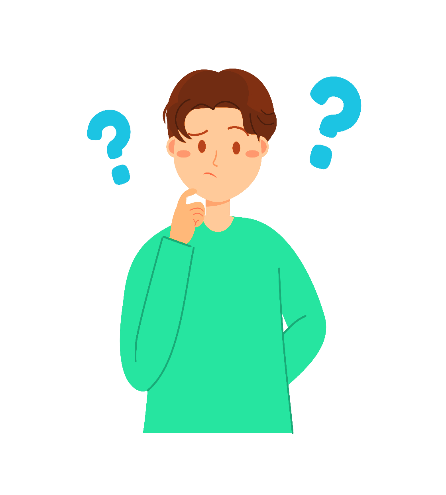 1
3
2
4
5
6
7
8
9
next
how
hwo
1
3
2
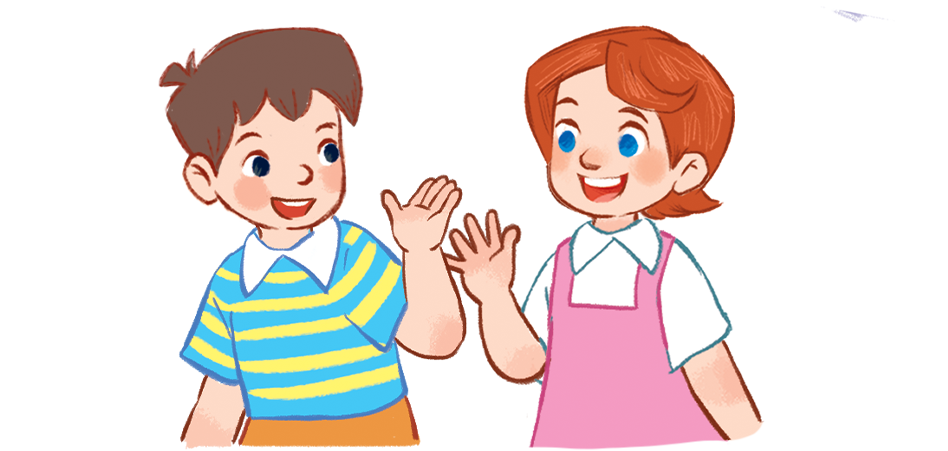 4
5
6
7
8
9
Facebook : Bùi Liễu  
0968142780
next
oodg bey
Goodbye
1
3
2
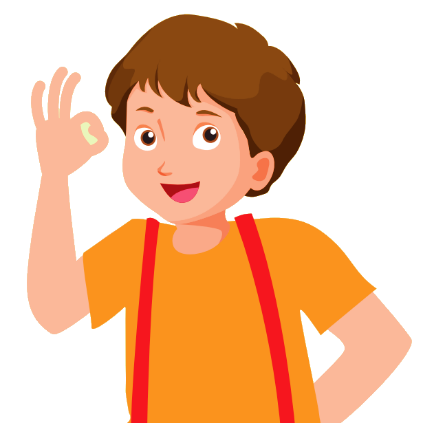 Facebook : Bùi Liễu  
0968142780
4
5
6
7
8
9
end
fine
ifne
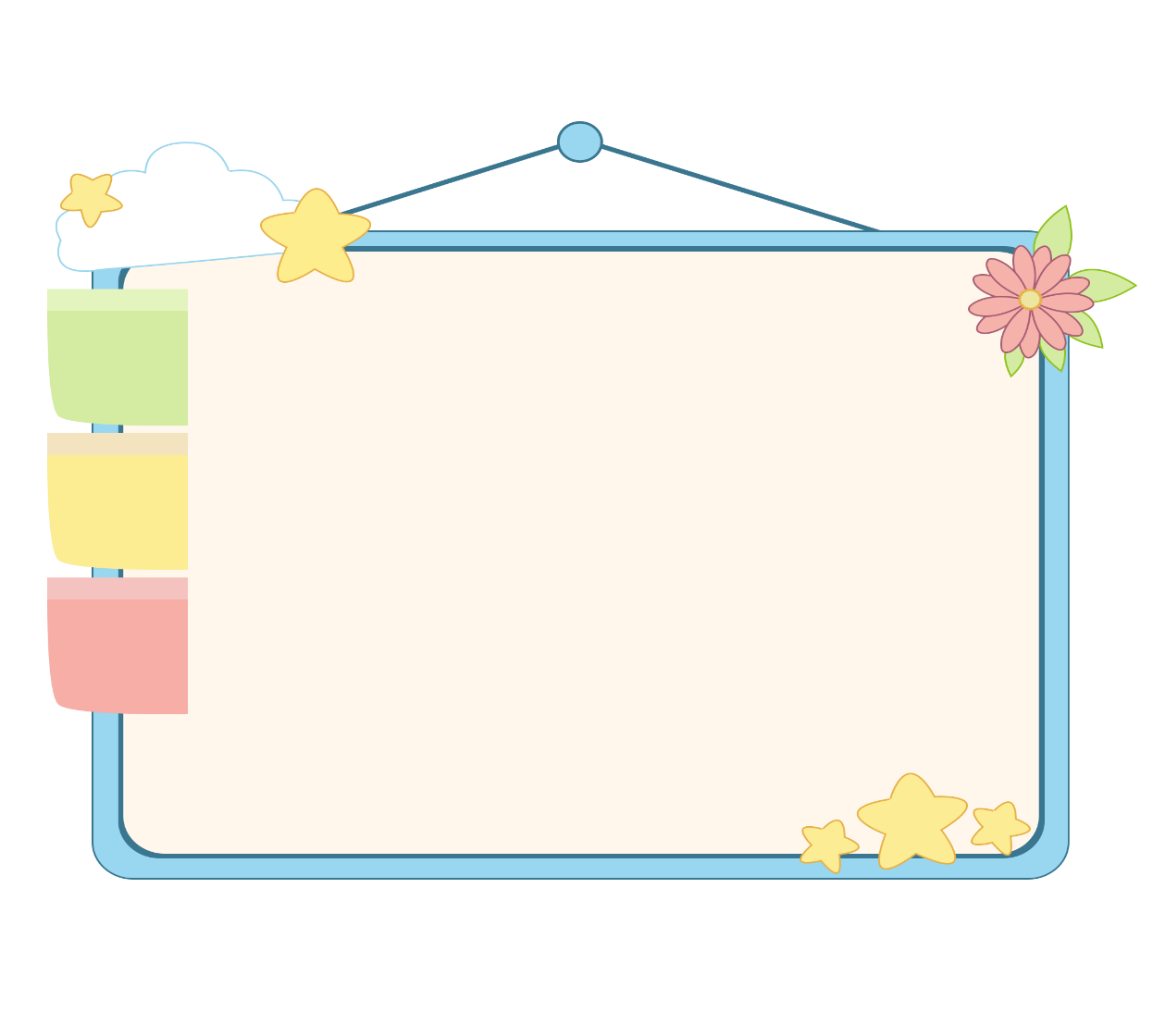 WELL DONE!
Structures
Grammar
1. Chào và hỏi sức khỏe.
Question:            Hello/Hi. How are you?
                       (Xin chào. Bạn có khỏe không?)
Answer:               Fine. Thank you.
                            (Mình khỏe. Mình cảm ơn.)
2. Chào tạm biệt.
Goodbye / bye.
(Tạm biệt.)
2. Listen, point and say.
Hi. How are you?
Good bye.
_________.
______, _________.
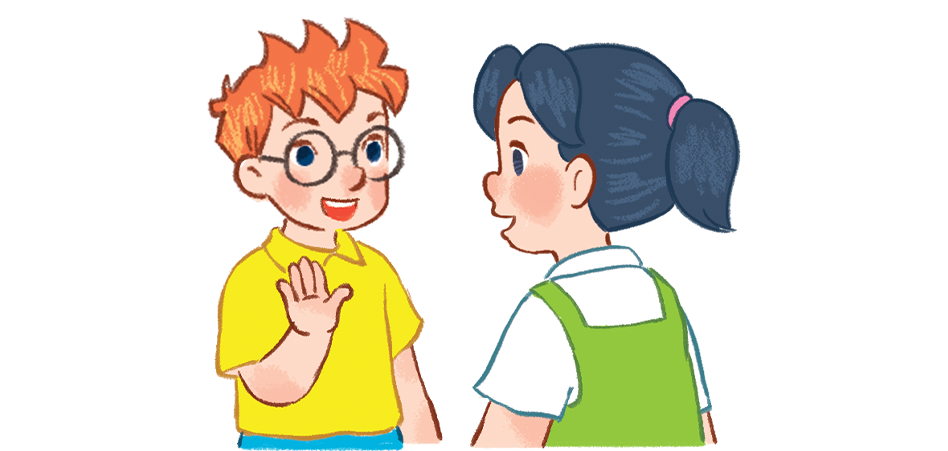 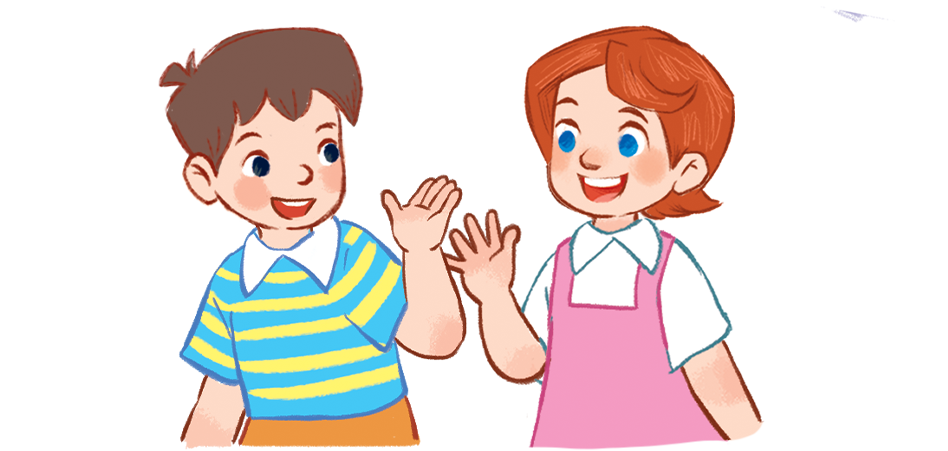 a
b
2. Listen, point and say.
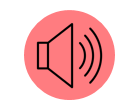 Hi. How are you?
_____, __________.
Fine   thank you
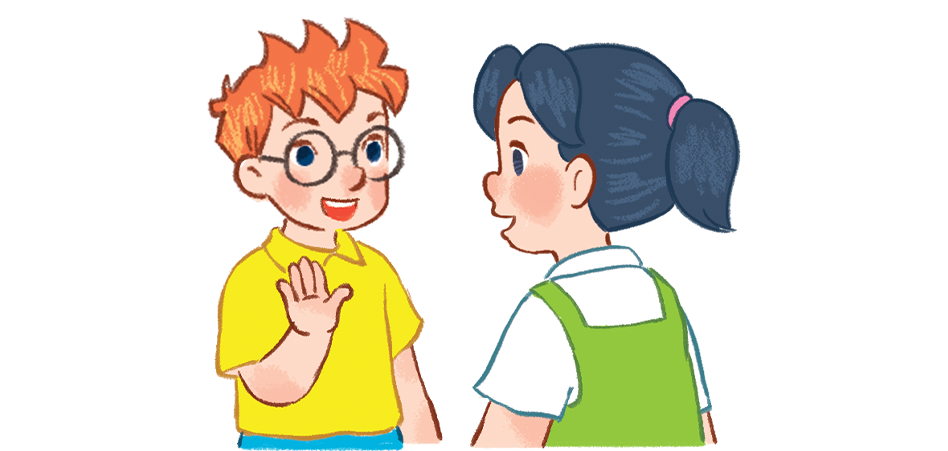 a
2. Listen, point and say.
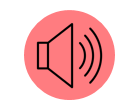 Facebook : Bùi Liễu  
0968142780
Good bye.
Bye
____.
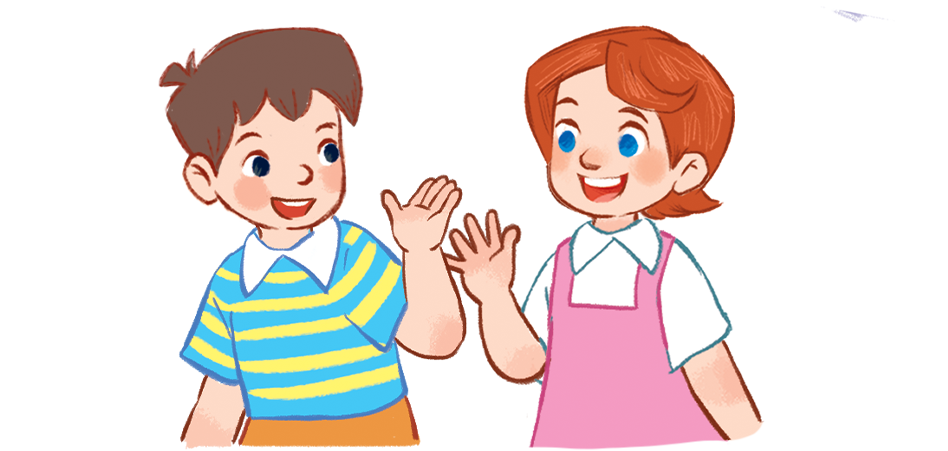 b
3. Let’s talk.
Good bye / bye.
Hi. How are you?
_________.
______, _________.
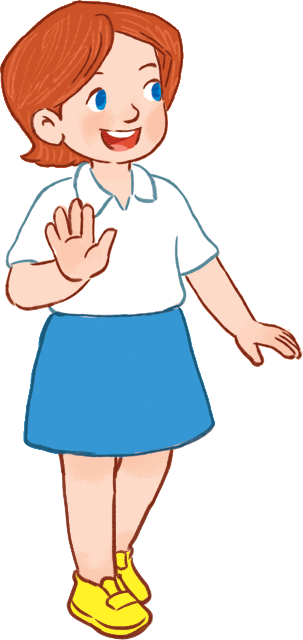 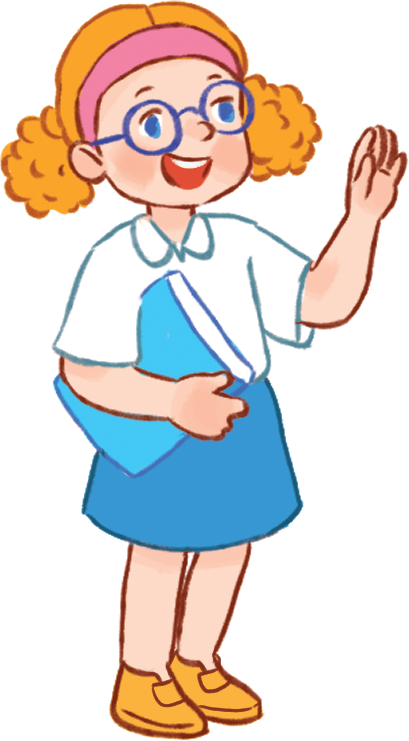 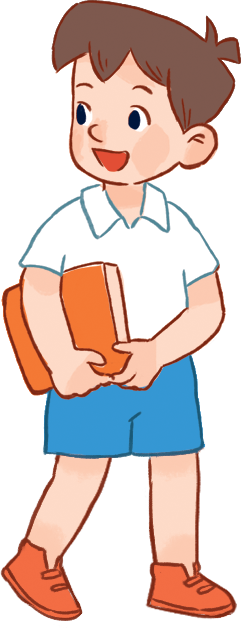 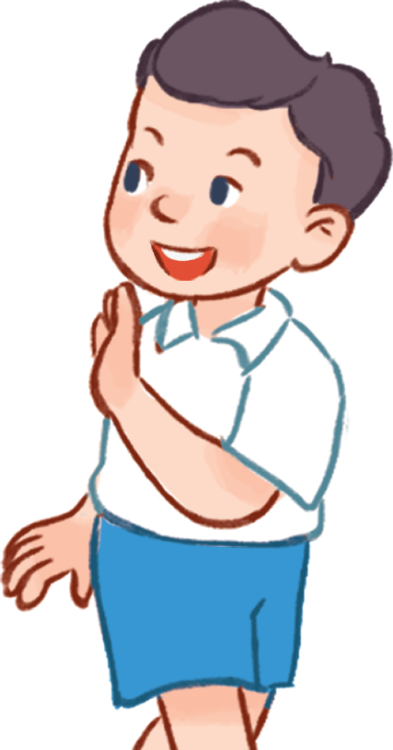 a
b
3. Let’s talk.
Hi. How are you?
_____, __________.
Fine   thank you
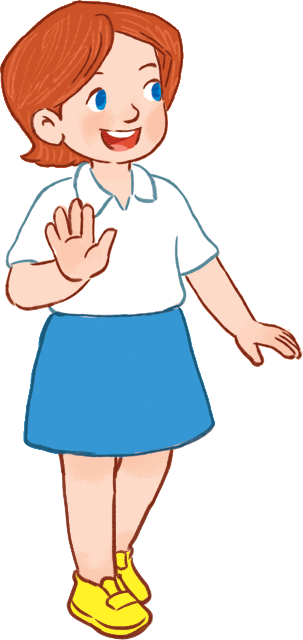 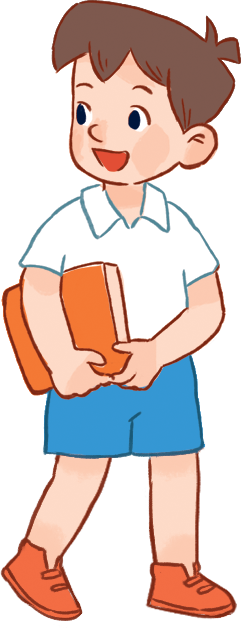 a
3. Let’s talk.
Good bye / bye.
_____________.
Goodbye / Bye
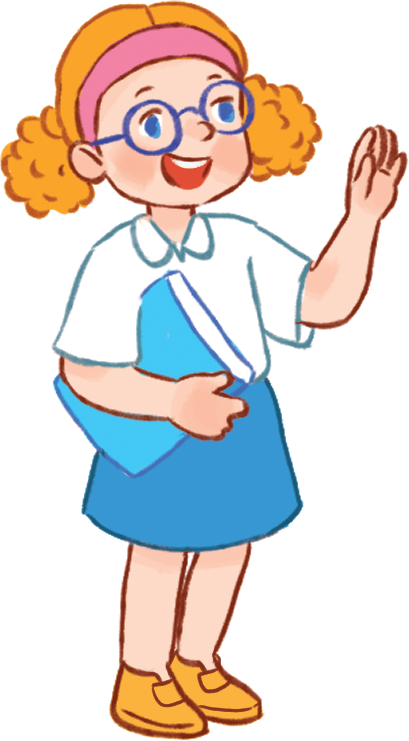 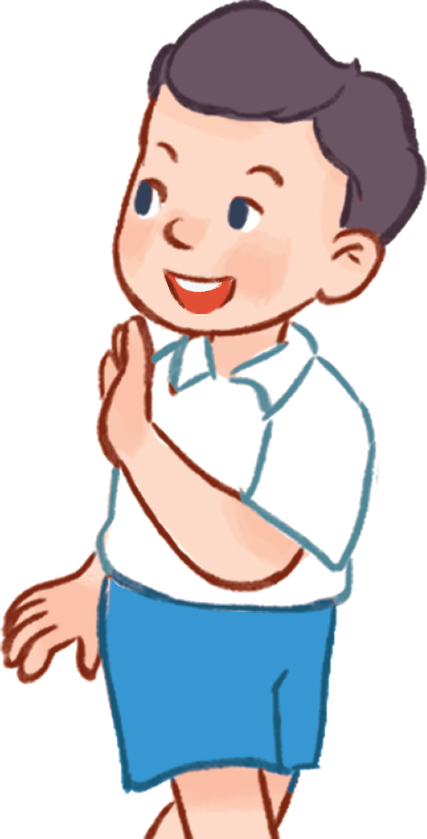 b
4. Listen and number.
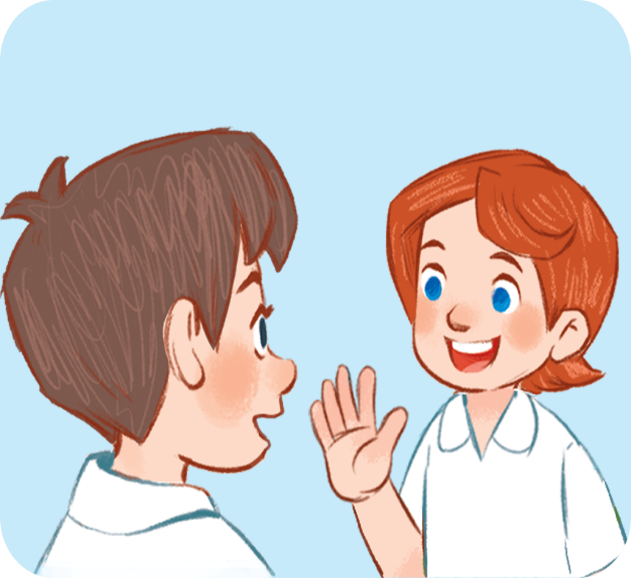 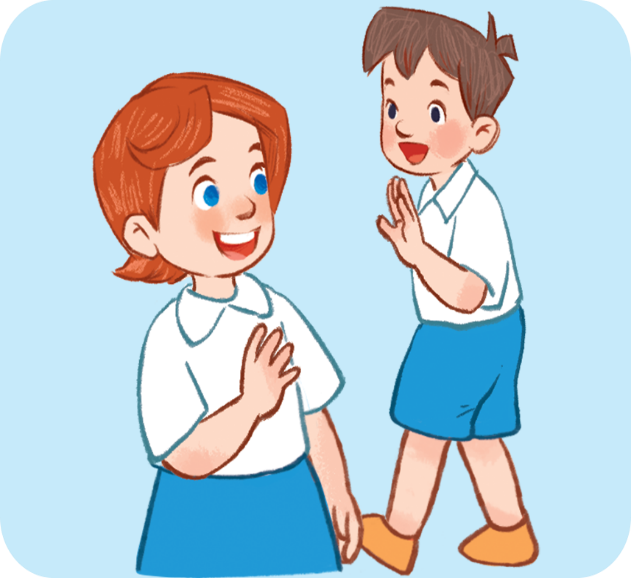 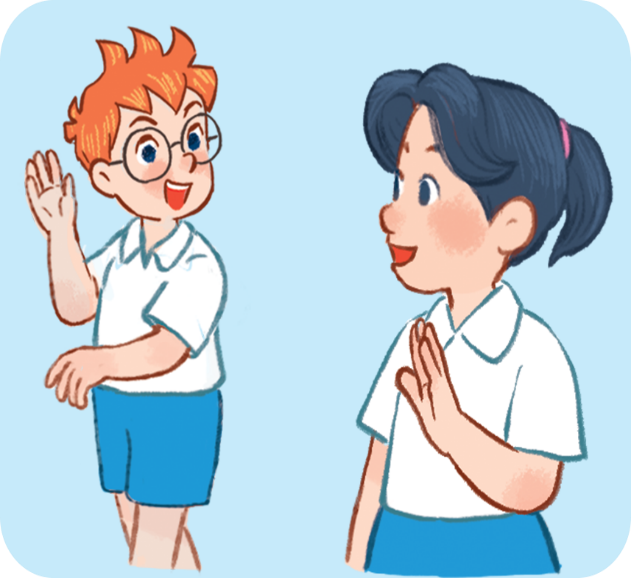 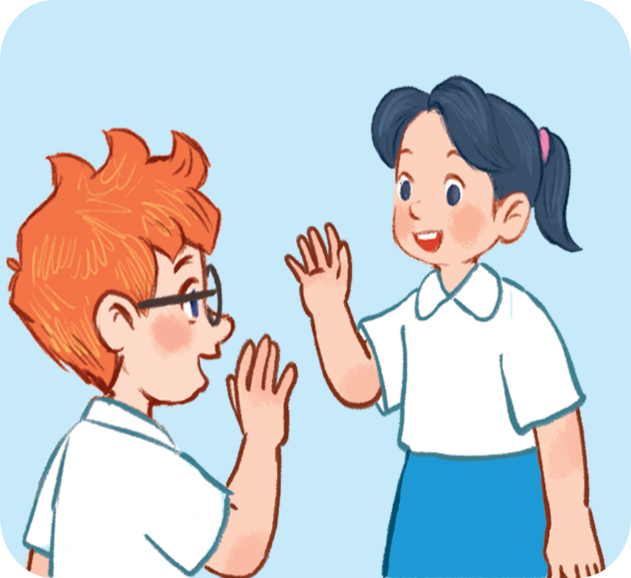 3
4
2
1
a
b
c
d
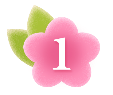 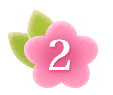 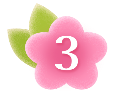 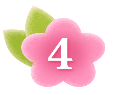 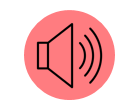 5. Look, complete and read.
1. Hi. I’m Mai.
a. Fine, thank you.
b. Hello, Mai. I’m Ben.
2. Goodbye, Mai.
3. How are you, Mai?
c. Bye, Ben.
Facebook : Bùi Liễu  
0968142780
1 - b
2 - c
3 - a
[Speaker Notes: Facebook : Bùi Liễu  
Mobile phone: 0968142780]
6. Let’s play.
Hello and goodbye
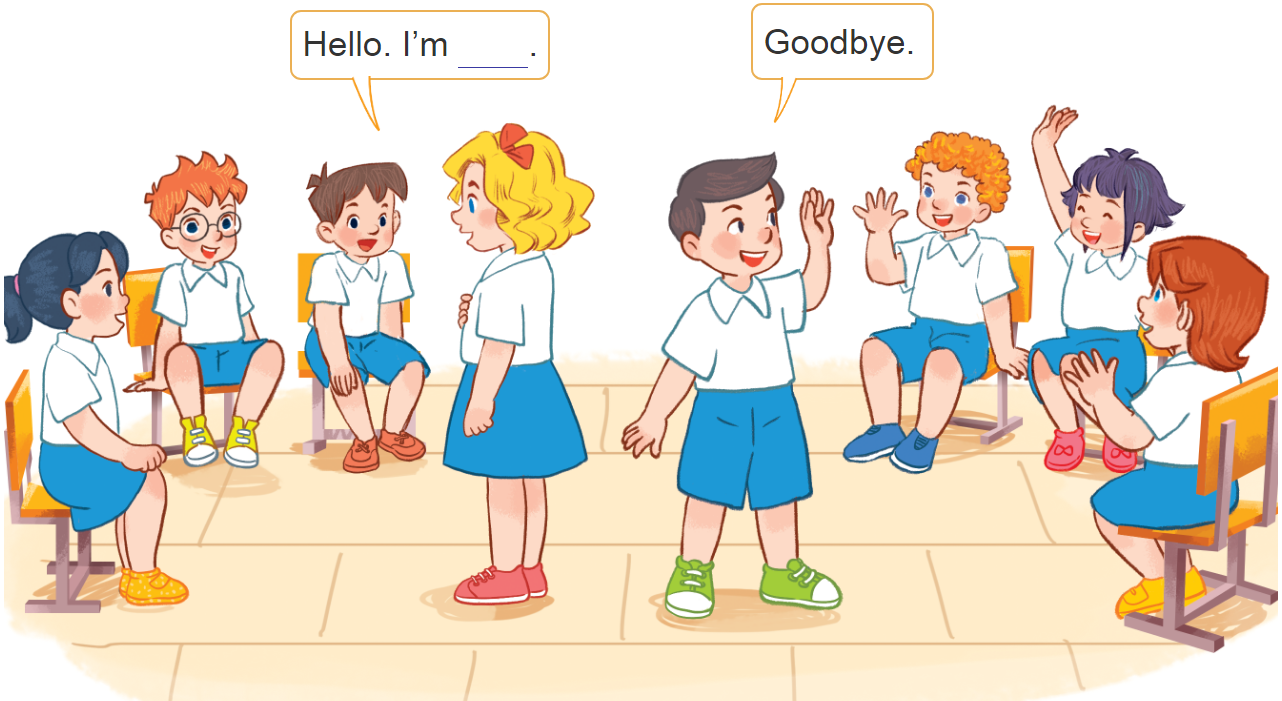 Wrap up
Wrap up
Facebook : Bùi Liễu  
0968142780
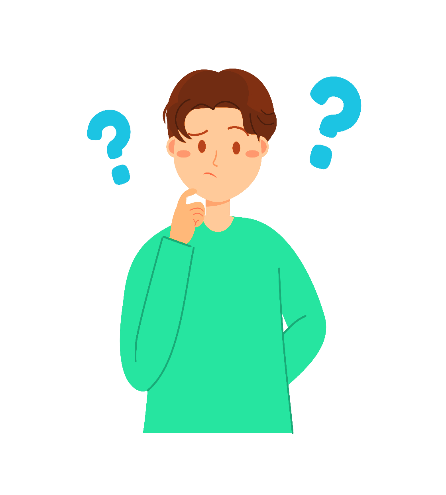 you
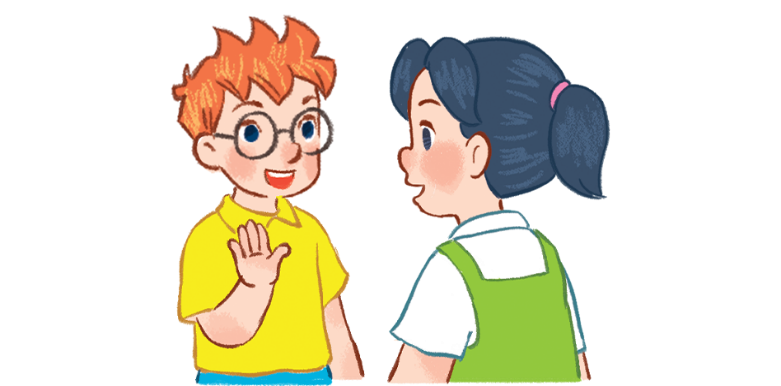 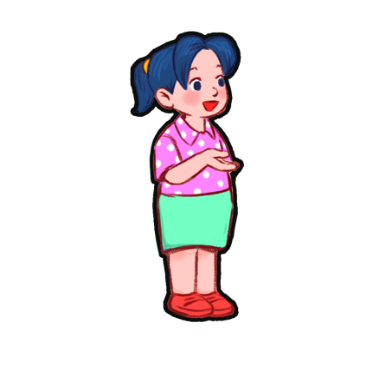 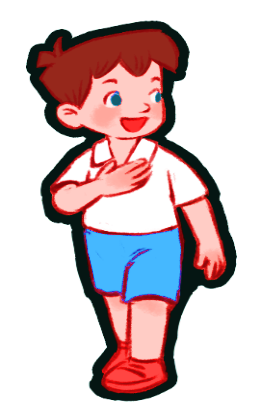 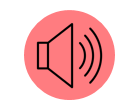 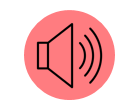 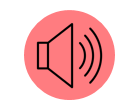 How are you
you
how
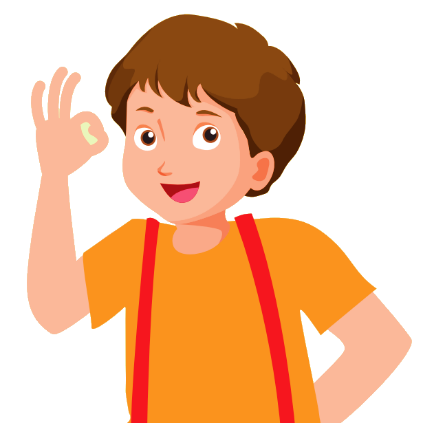 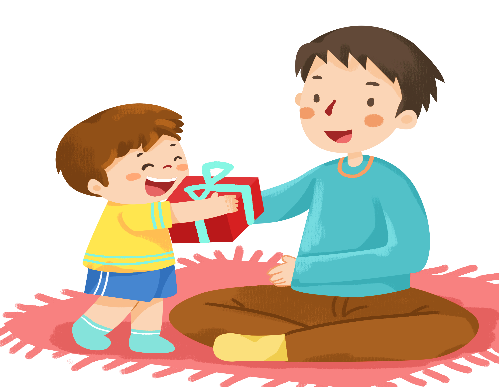 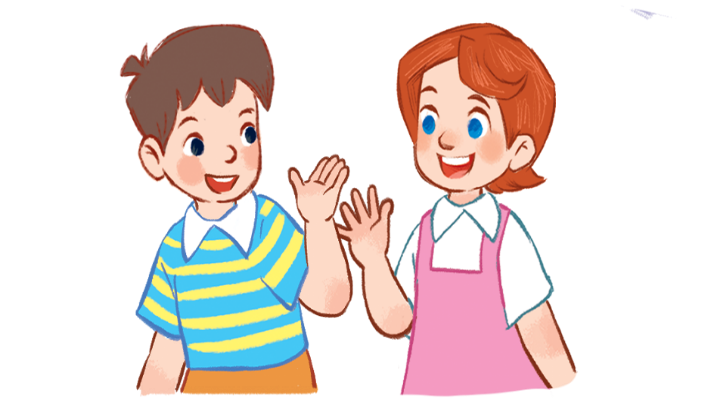 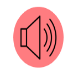 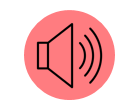 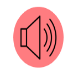 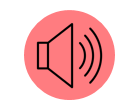 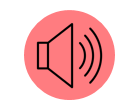 fine
Goodbye = bye
Thank you= thanks
Grammar
1. Chào và hỏi sức khỏe.
Question:            Hello/Hi. How are you?
                       (Xin chào. Bạn có khỏe không?)
Answer:               Fine. Thank you.
                            (Mình khỏe. Mình cảm ơn.)
2. Chào tạm biệt.
Goodbye / bye.
(Tạm biệt.)
Homework
Learn by heart all the new words.
Read again the dialogue in part 1.
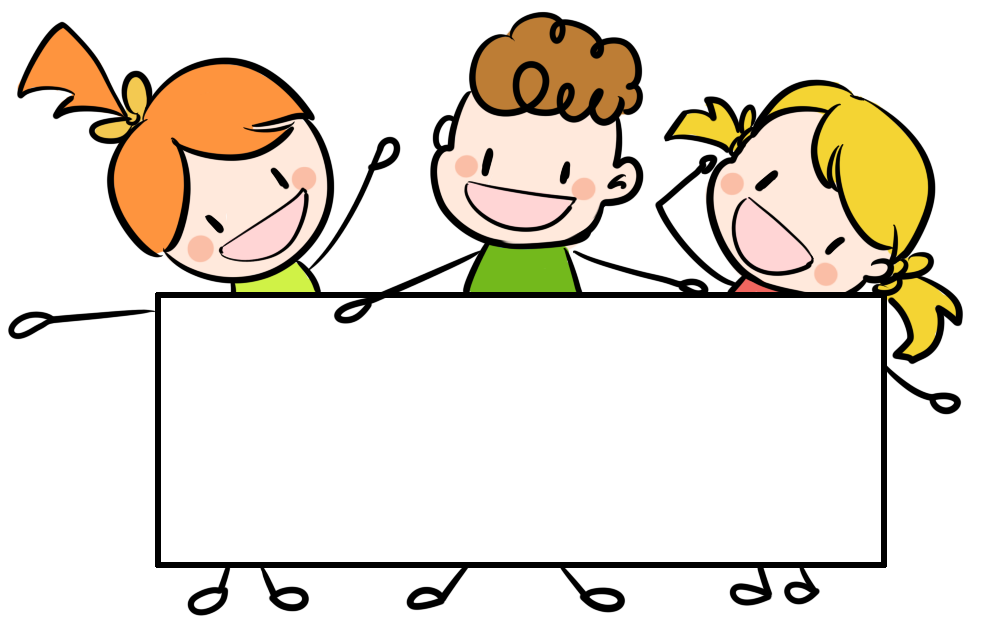 Thank you!